E-Tablo
ad revidendum 2027
Mgr. Gabriela Antalová
Triedna učiteľka 5.A
Mgr. Miroslava Štefániková
Riaditeľka školy
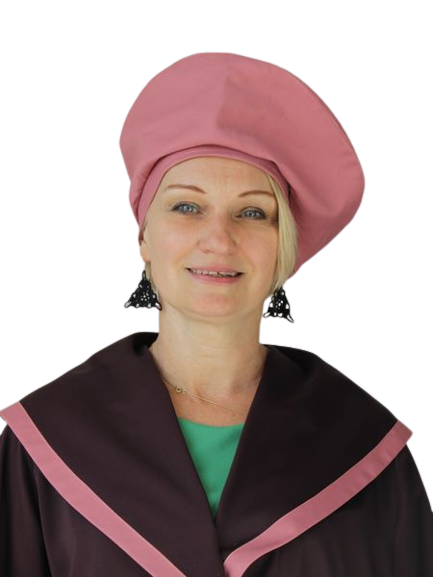 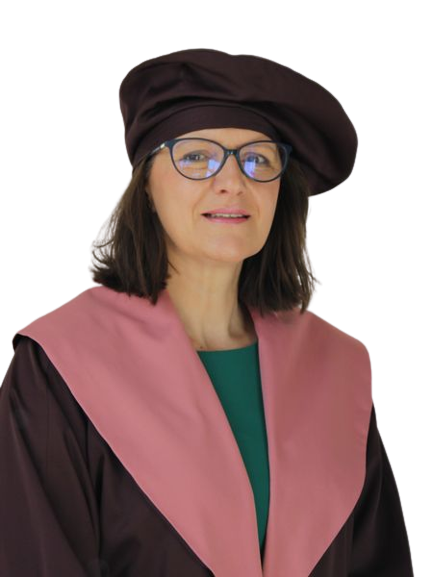 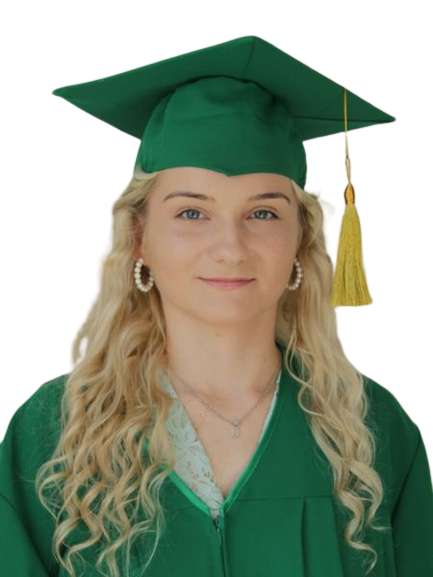 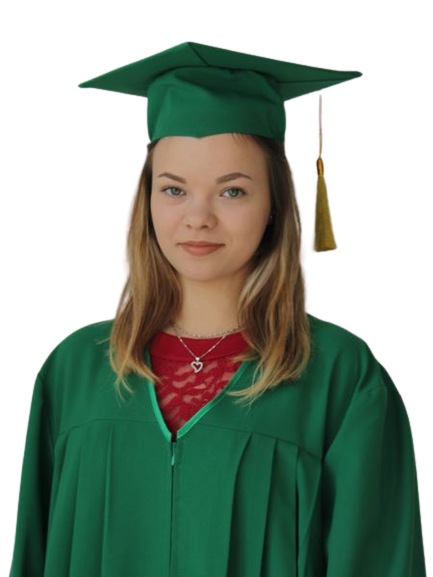 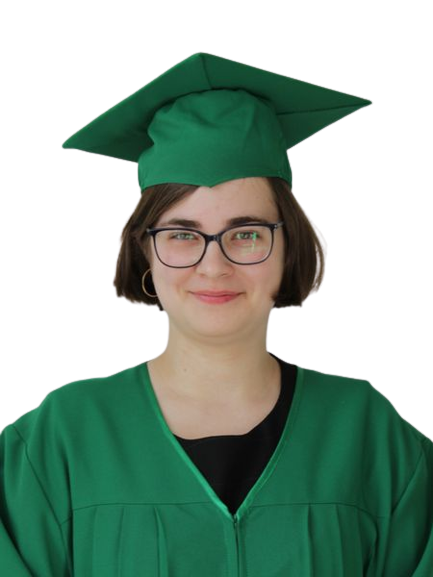 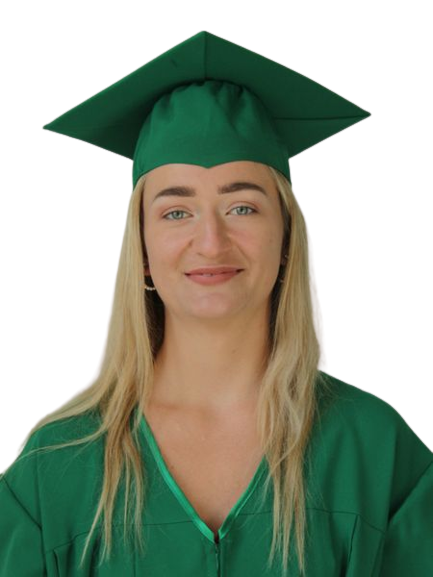 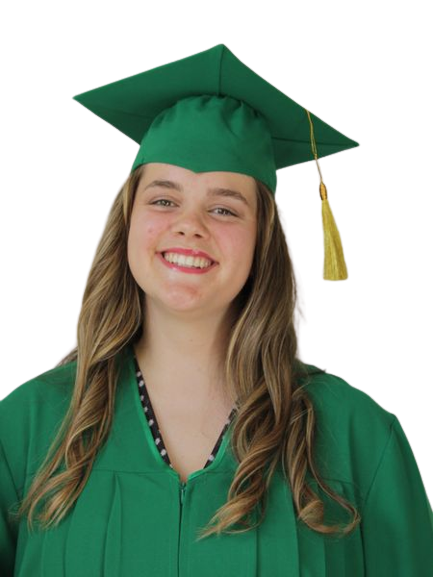 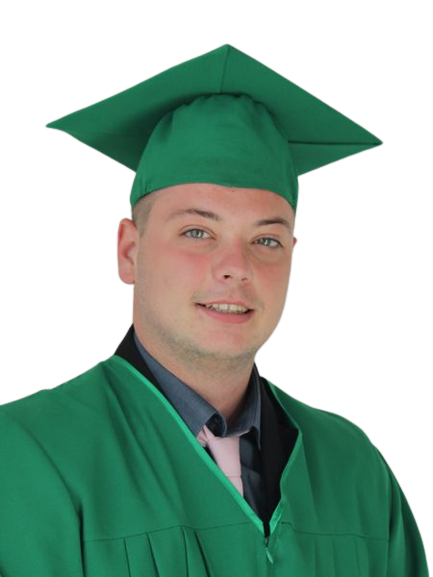 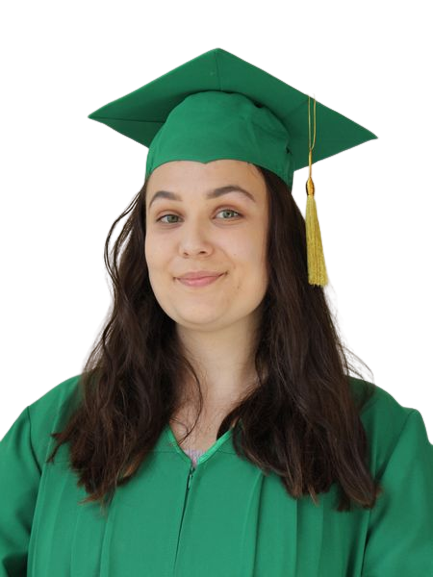 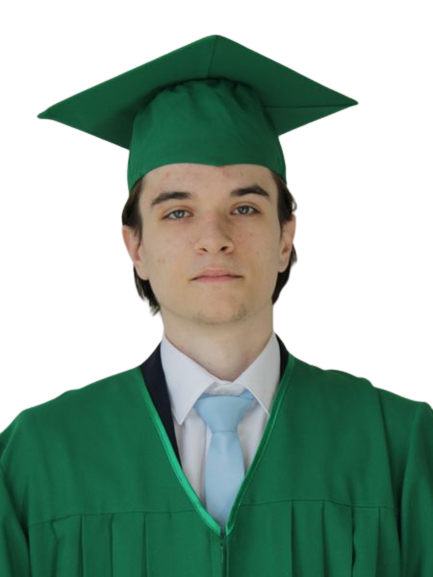 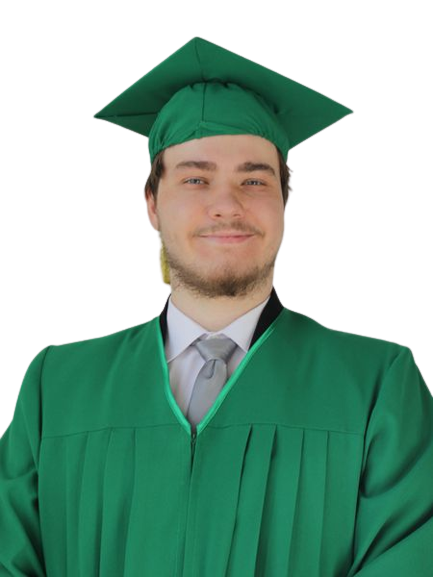 Kristína
Natália
Ester
Patrik
Dušan
Barbora
Lucia
Matej
Emma
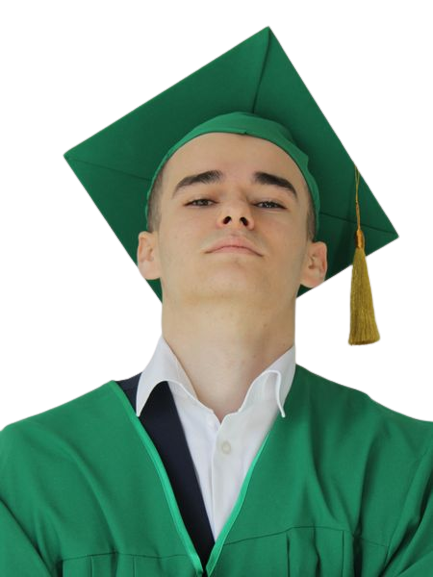 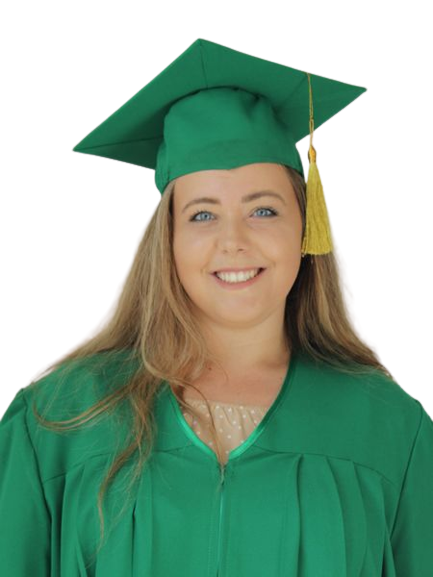 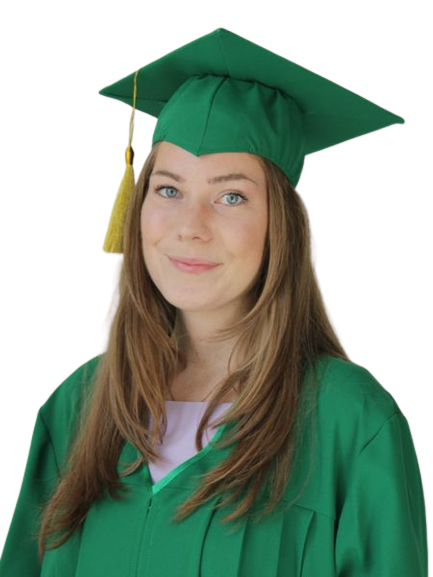 5.A Trieda 2017-2022
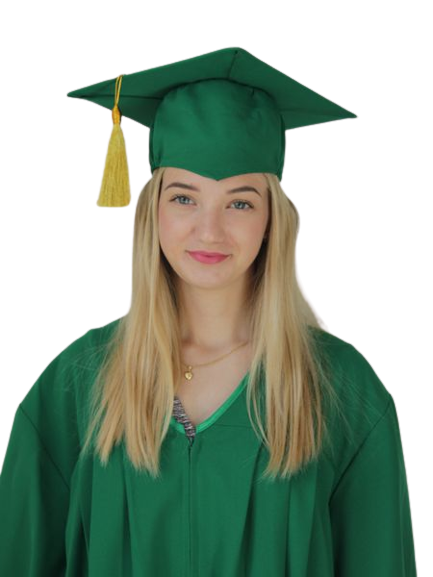 Nikola
Michal
Liana
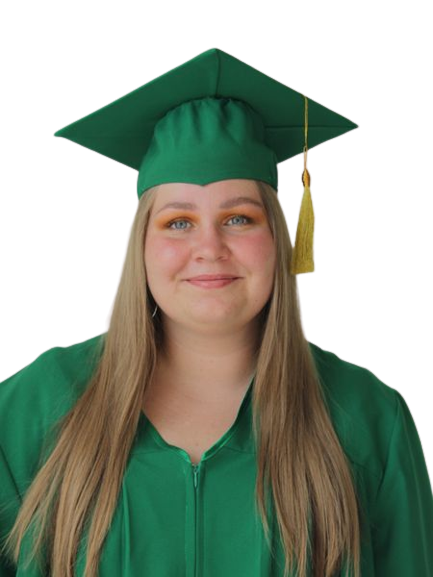 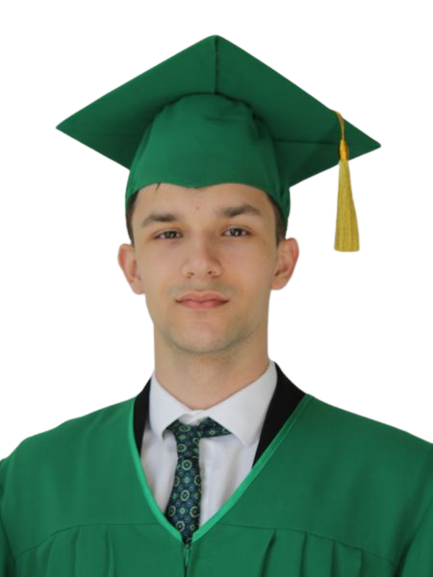 Ema
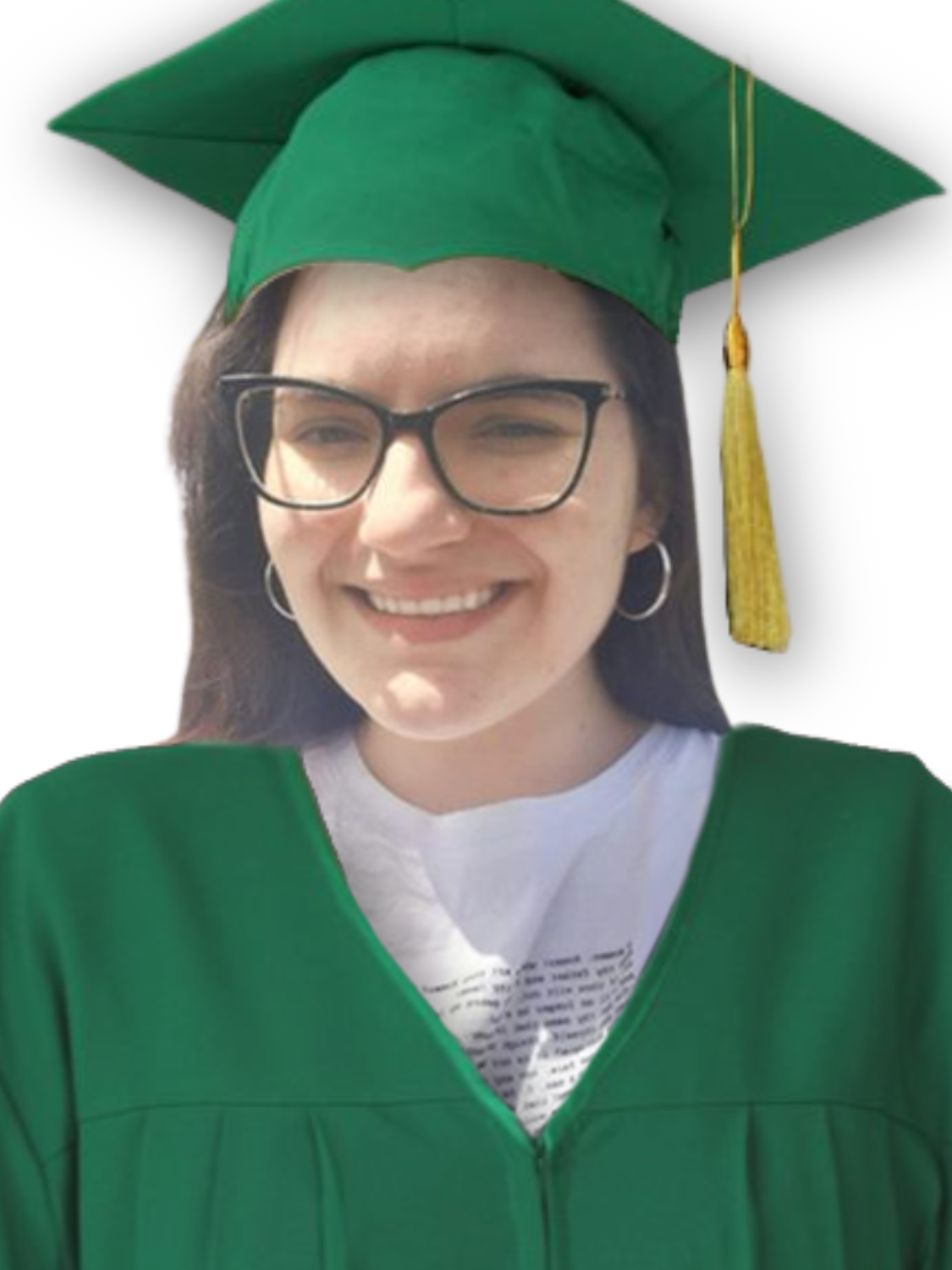 Simona
Filip
Tereza
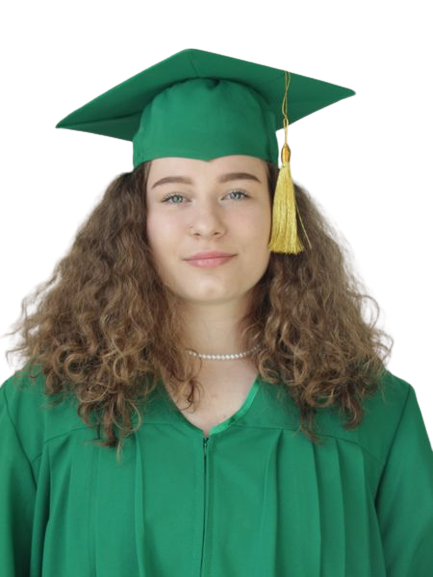 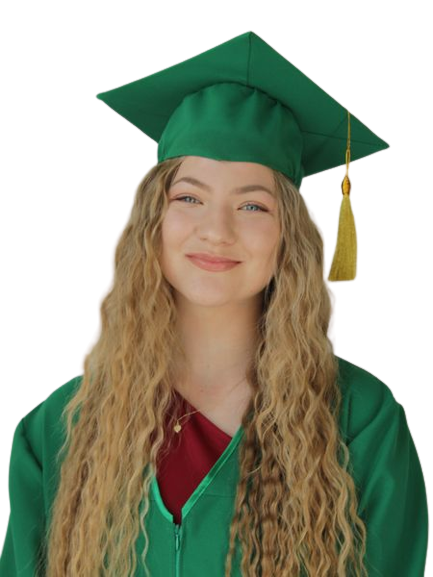 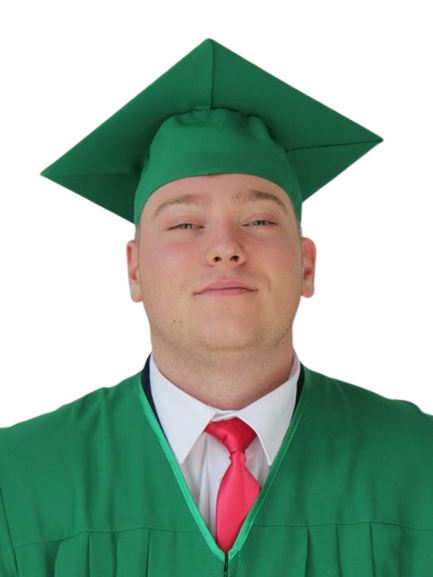 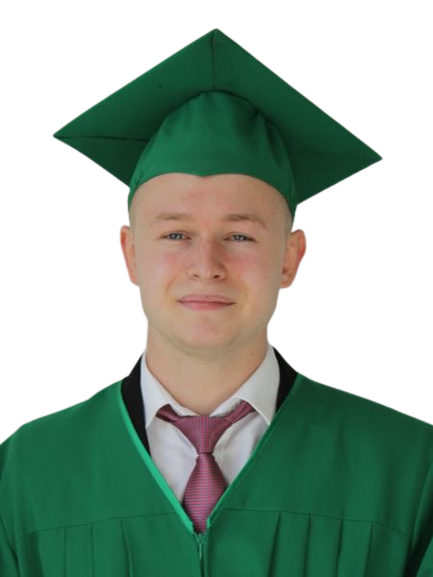 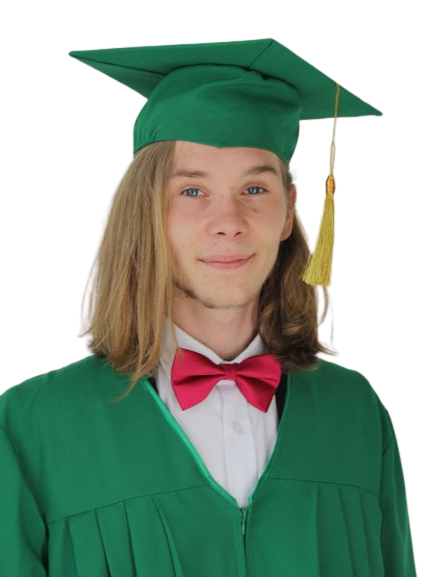 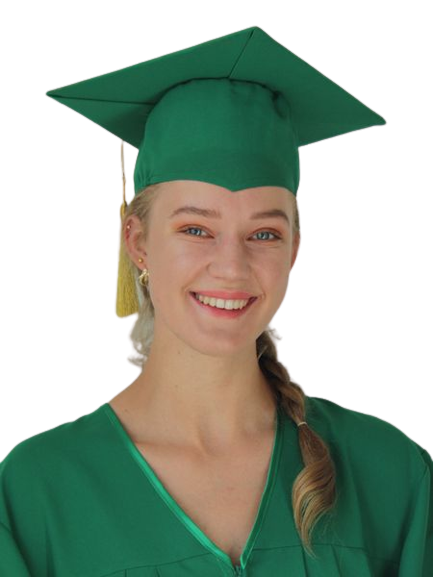 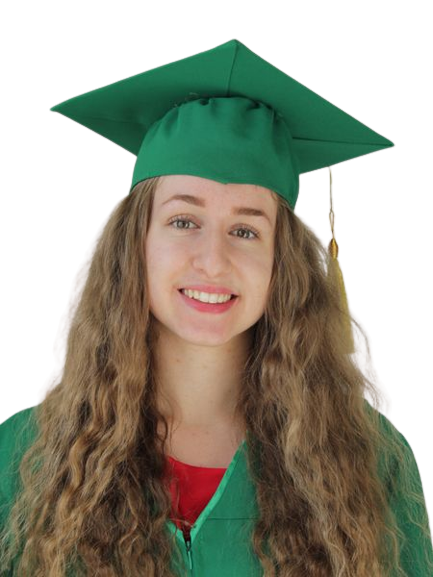 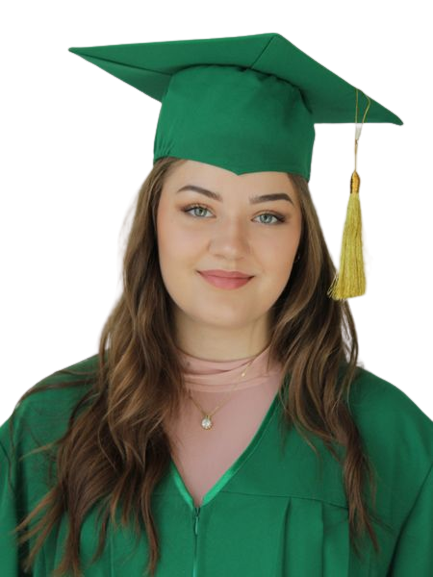 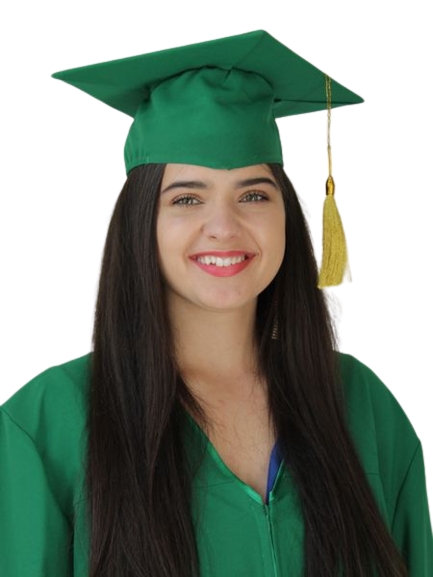 Peter
Andrej
Sofia
Michal
Tereza
Lucia
Veronika
Veronika
Tatiana
Mgr.Gabriela Antalová
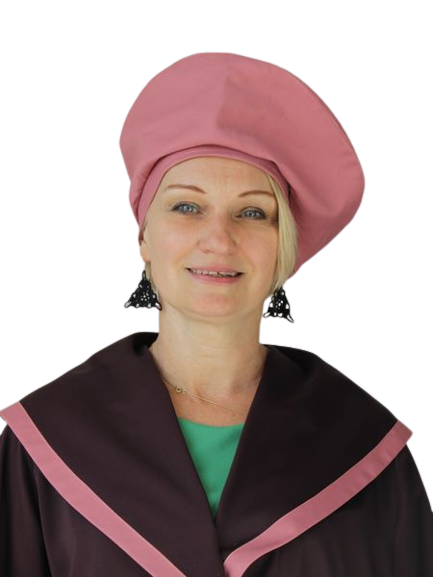 Učiteľstvo v krvi má, 
s flákačmi sa nemazná.
Klenovská to folkloristka, 
žiadnej výzvy nebojí sa. 
Kocúra aj vínko do ruky, 
prídete na dozvuky?
Z každej kaše vytiahne nás, 
a my preto ľúbime vás.
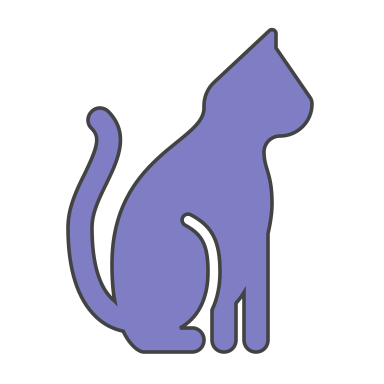 Kristína Berčíková
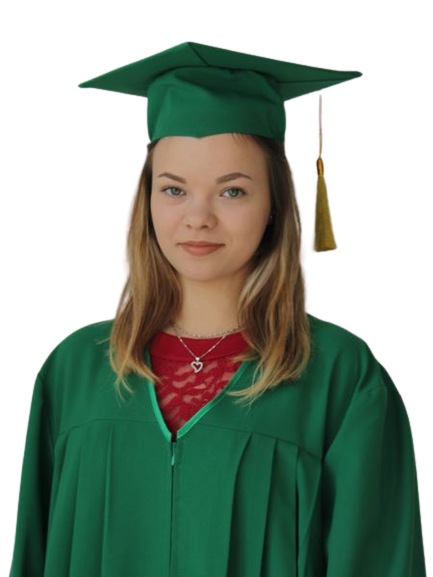 ￼
O písomkách prehľad má,
no ťahák u nej nehľadaj,
Kika rada klebetí,
na všetkých si posvieti.
V posilke kalórie spáli,
a jej torty každý chváli.
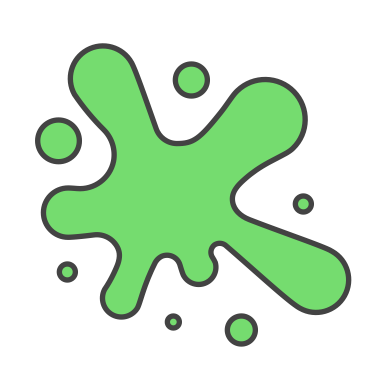 Natália Debnárová
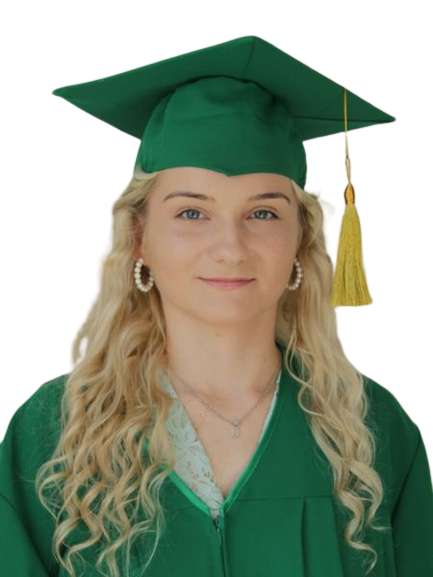 Natálka je myška sivá,
na hodinách stále zíva. 
Rada kreslí, maľuje, 
romantické filmy zbožňuje.
Na intráku ona býva, 
pred každou písomkou sa tam 
skrýva
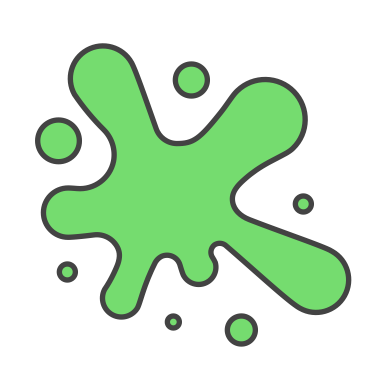 Lucia Fiľová
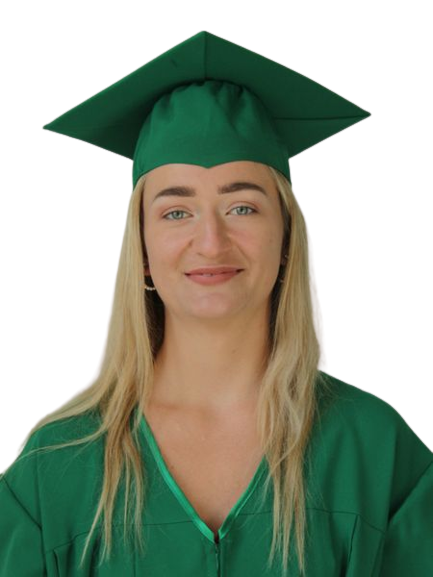 Široký úsmev, výrazný hlas, 
na horách trávi voľný čas.
Testy písať odmieta, 
radšej sa vydá do sveta. 
Lucka je heľpianska deva,
zaspieva, ponalieva
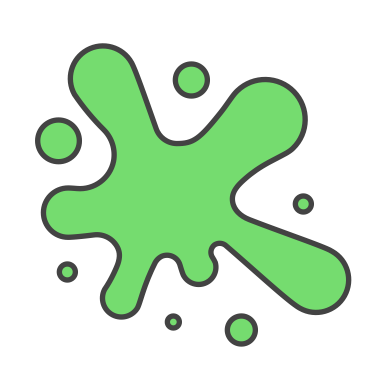 Barbora Gigacová
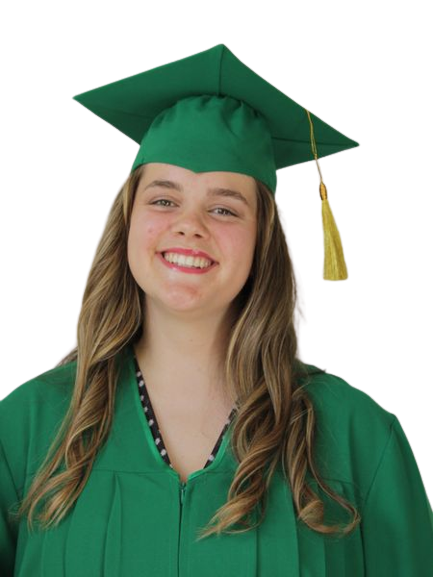 Naša Boba vždy sa smeje, 
na priváte domácu rada ti naleje.
Dievča z Heľpy ona je, 
nechýba tam, kde sa športuje.
Behá, skáče, tancuje,
turistiku miluje.
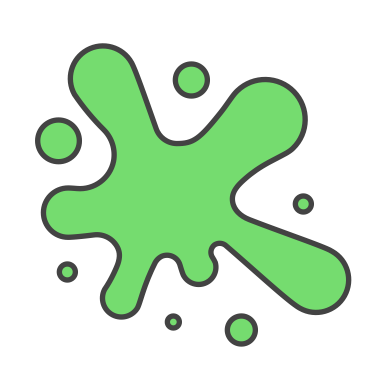 Matej Hank
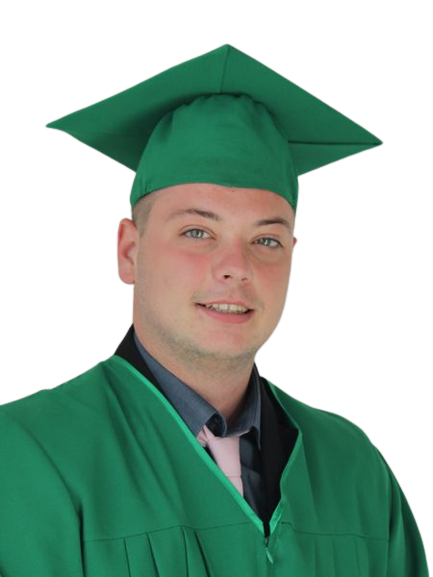 Počuli ste meno Hank?
On je s každým kamarát.
Všetko počul, všade je,
do novín to spisuje.
Či je to hoax alebo pravda,
s Maťom našim je vždy 
sranda.
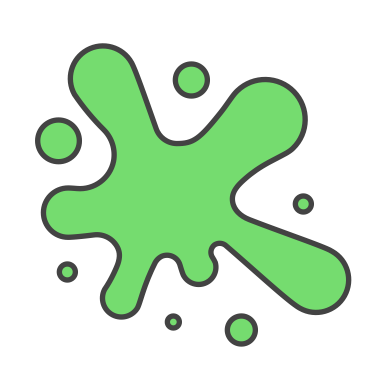 Patrik Hurik
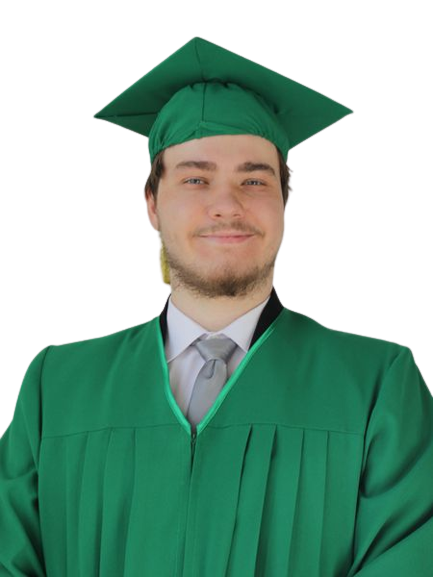 Na pajáne Paťo hráva, 
a do školy nezaspáva.
Šoféruje veľmi rád,
kto s ním ide - ten má strach.
Americký sen si žije,
gentleman od prvej chvíle.
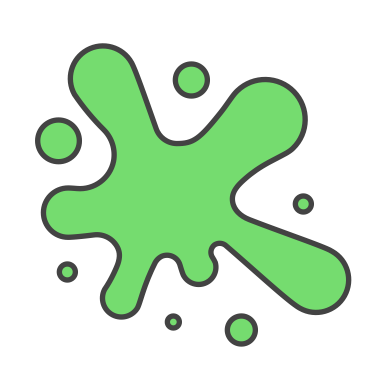 Dušan Kantor
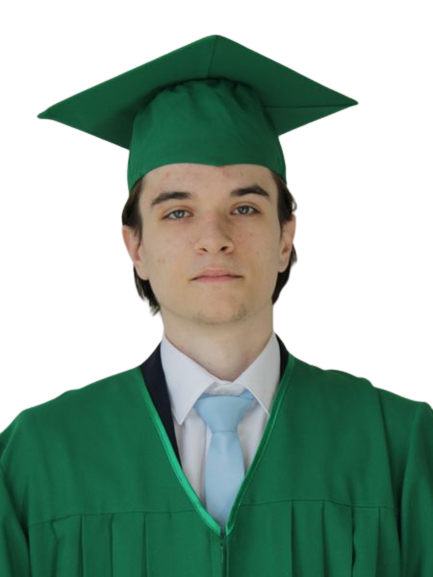 Chlapec z malej dediny, 
zo školy má šediny. 
Pri pivku často vysedáva,
o politike sa rád rozpráva.
Duško - to je stará škola, 
poľovačkám neodolá.
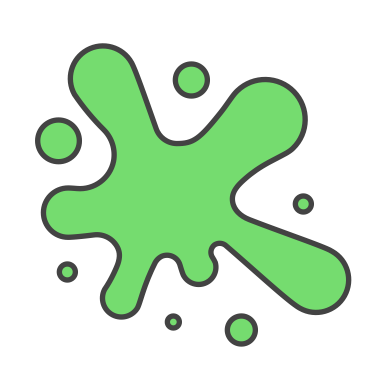 Emma Karasová
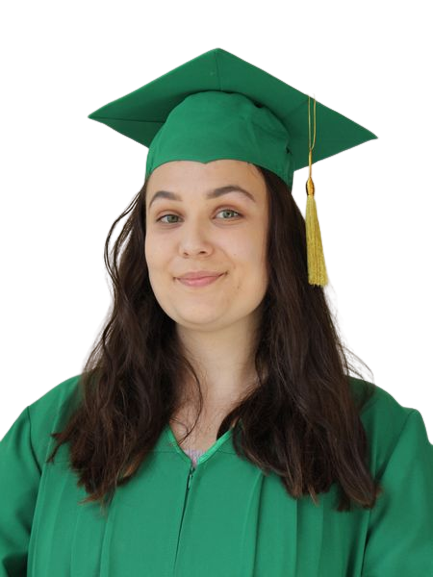 Jej smiech počuť na míle, 
maturuje z biológie.
Na hodine pozor nedáva, 
s Maťom sa vždy zábava. 
Cestou do školy počúva
pesničky, 
To je naša Emmuša z 
kôlničky.
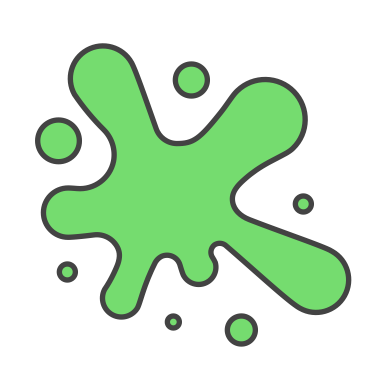 Ester Sarah Koroncziová
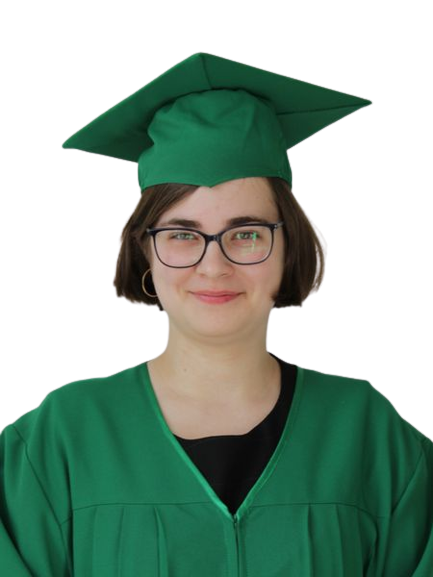 Hanblivý úsmev, pohľad milý,
Ester najradšej číta si knihy. 
Angličtinu skvele vie, 
každému rada pomôže. 
Pozor dáva na každej hodine, 
vo voľnom čase venuje sa 
kórejčine.
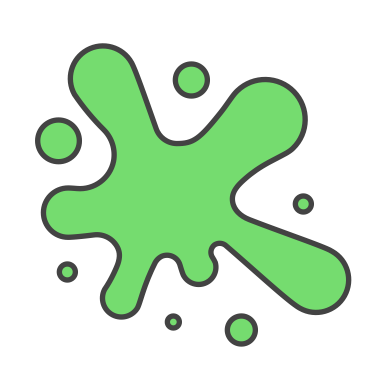 Nikola Machničová
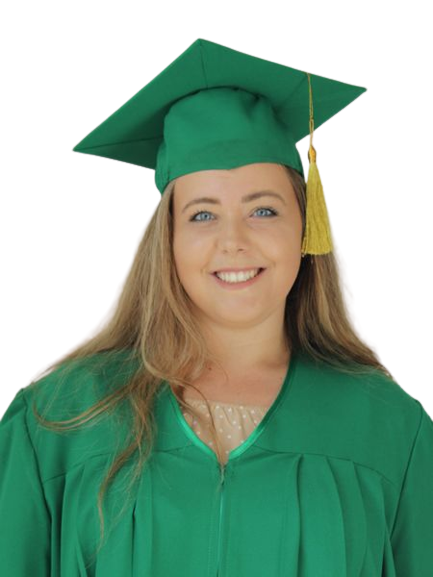 Usmievavá, sympatická, 
prirodzená optimistka. 
Energiu každému rozdáva, 
prvoradá je pre ňu zábava. 
Všetkým s ochotou pomôže, 
bez kávy deň začať nemôže. 
Kamarátska Nika je,
Ak si smädný - naleje.
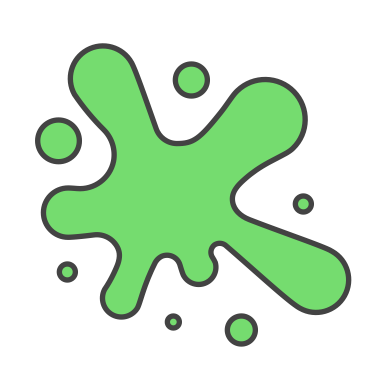 Ema Mecková
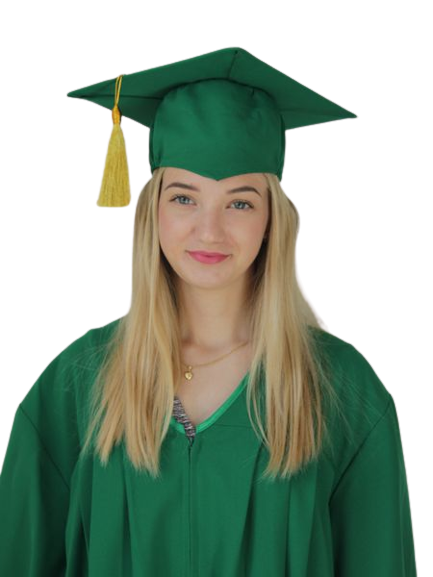 Šport jej v žilách koluje, 
behá, pláva, skialpuje. 
Autobusom z Brezna chodí, 
na geoške dobre sa jej vodí. 
Emka naša s Kikou býva, 
nezbedná duša sa v nej
skrýva
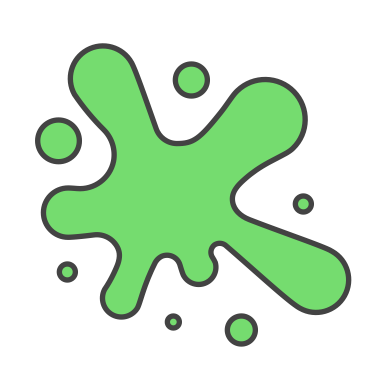 Liana Mesíková
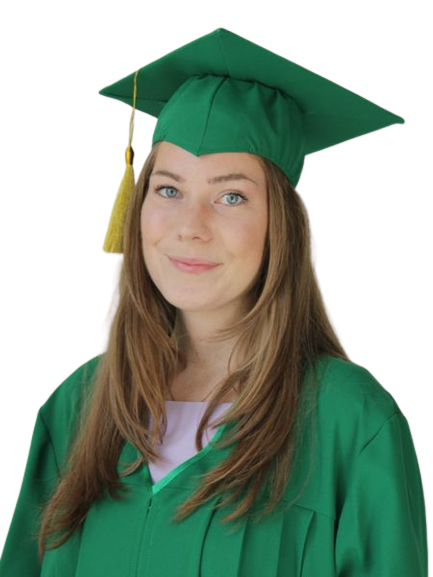 Na priváte ona býva, 
o pekných chlapcoch často sníva. 
Zubarina ju láka, 
ale školu rada fláka. 
Za sladkým tečú jej slinky, 
potešia ju palacinky.
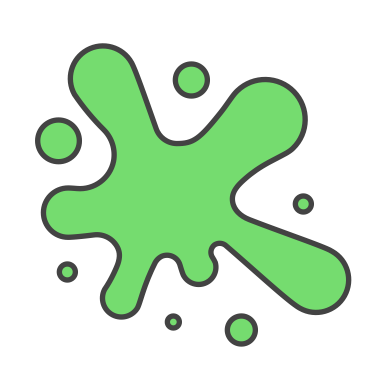 Michal Mihály
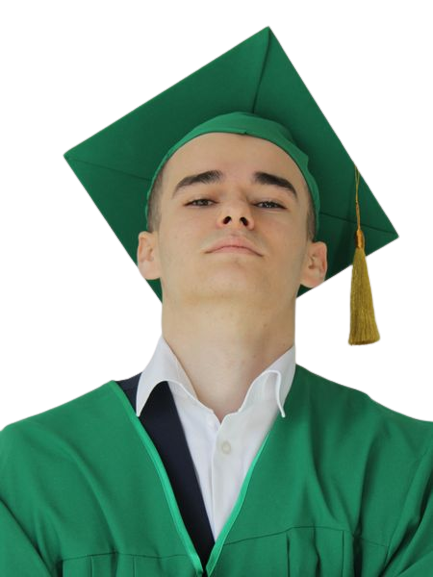 Do hádky Mimo pustí sa hneď,
na všetko má odpoveď.
Cez hodiny biznis rieši,
na matiku sa vždy teší.
V šachu ti to ukáže,
na topánky rád míňa peniaze.
Zo sveta pozná všetky novinky,
v škole nás vábi desiatou
od maminky.
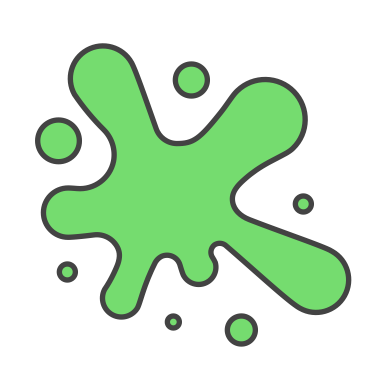 Filip Paláš
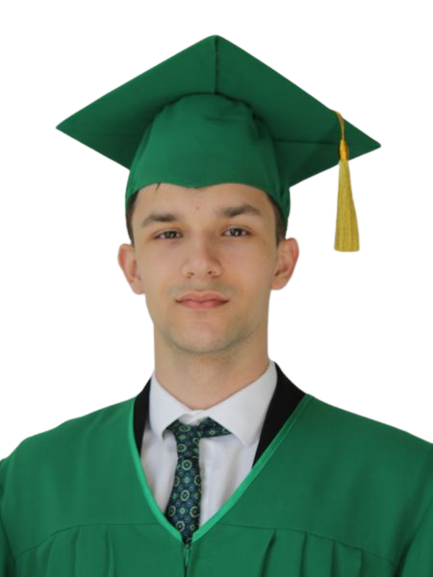 Fifi káble pozapája,
v Revúcej basketbal hráva.
Za DJ pultom mu to svedčí,
a konflikty nerád rieši.
Nemčinu má v malíčku,
už sa teší na výšku.
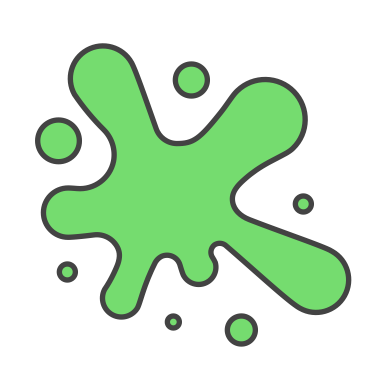 Tereza Fedorová
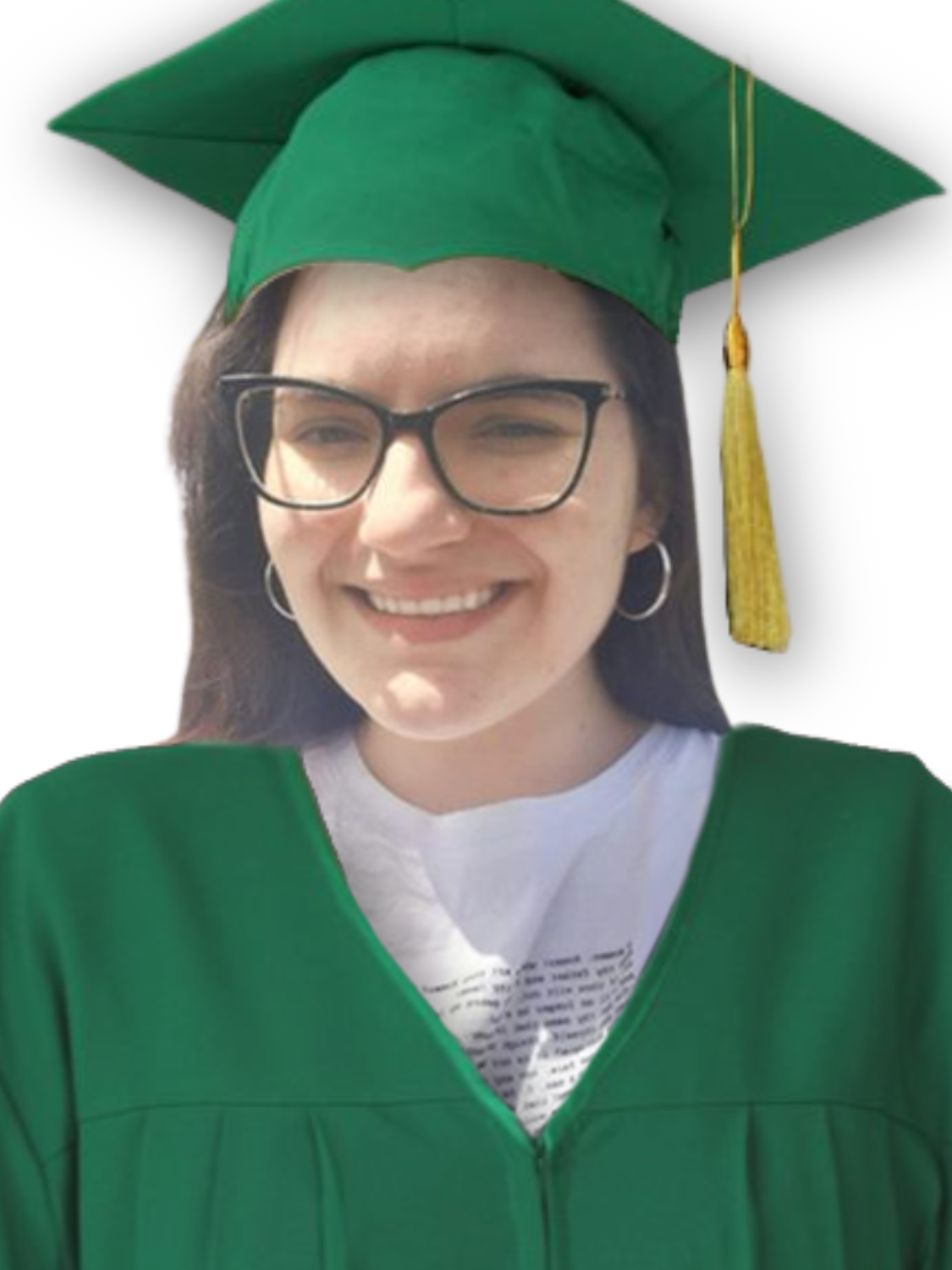 Polomská dievka ona je,
lásku k mytológii nezaprie,
celé dni si knihy číta,
nenájde sa príklad, čo Terka
nevypočíta.
Na výšku mieri do Fínska,
polárna žiara si ju tam
získa.
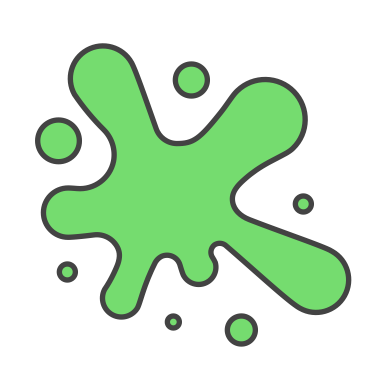 Simona Pilianová
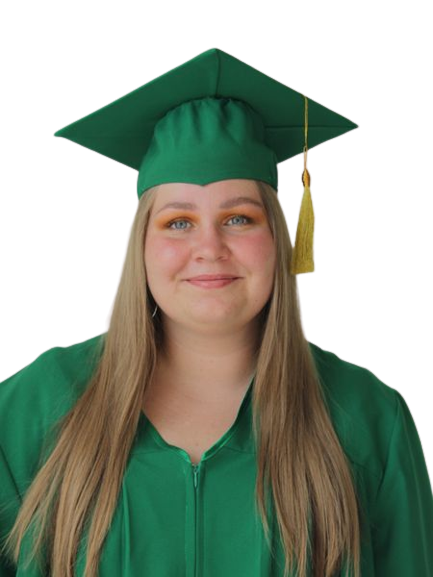 Turistika, bicykel či fitko?
Naša Sima zvládne všetko.
Zvieratkám sa rada venuje,
no poctivo študuje.
Na každej párty s ňou počítaj,
je to predsa revúcky obyčaj.
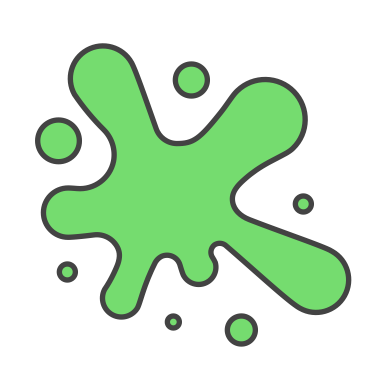 Lucia Pohorelcová
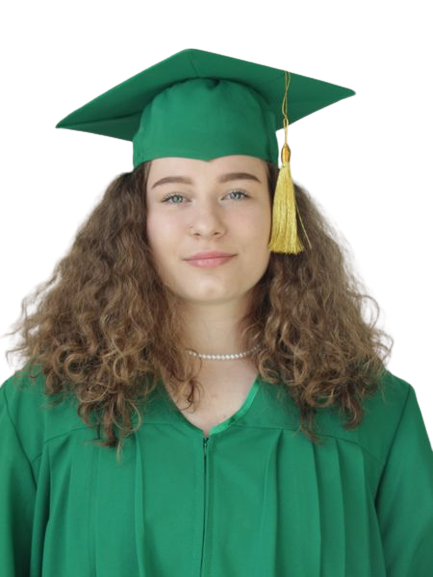 Valaskú si v srdci nosí, 
zabáva sa aj do noci.
Ostrý jazyk Lucka máva, 
na psychológii pozor nedáva. 
So Simou v lavici sedí, 
po zvonení zmizne z triedy.
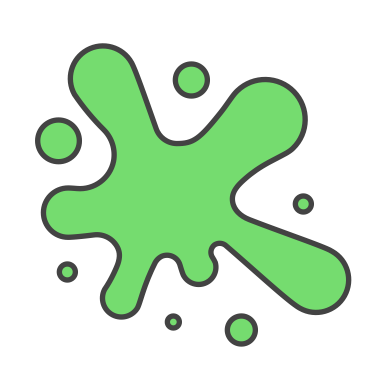 Veronika Pribylinová
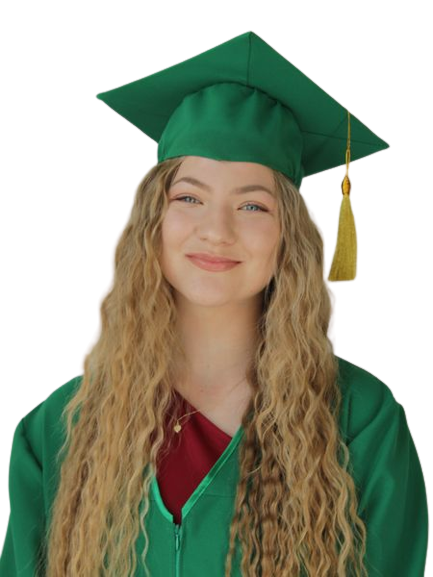 Veva je za srandu každú,
nevynechá párty žiadnu.
Heľpiansky kroj, červený rúž,
obzrie sa za ňou každý muž.
Medicína je jej sen,
úsmevom spraví ti krajší
deň.
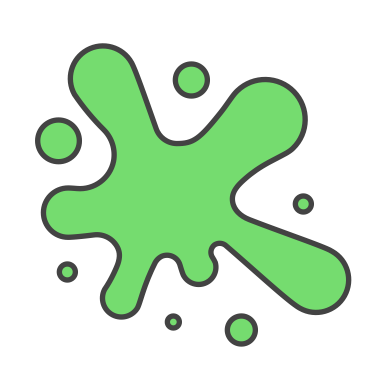 Peter Purdek
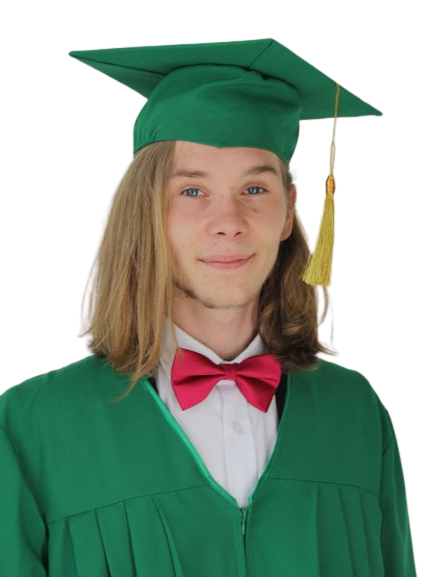 Zalužanský futbalista,
náš Petrík je dozaista.
Nevynechá žiadnu párty,
zo školy si robí žarty.
Gitara - tá je s ním všade,
na Nirvane v prvom rade.
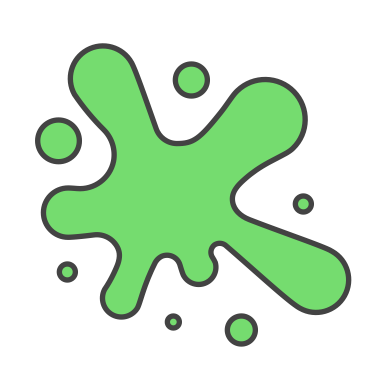 Andrej Repa
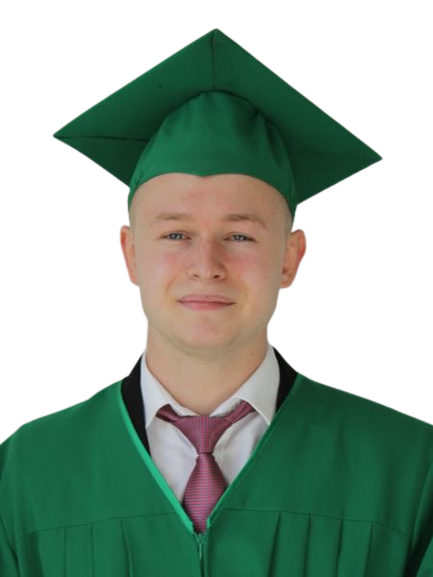 Andrej je lámač ženských sŕdc,
za loptou beží z plných pľúc.
Ekonomická výška na neho volá,
gintonicu nikdy neodolá.
V posilke si chvíle kráti,
v živote sa veru nestratí.
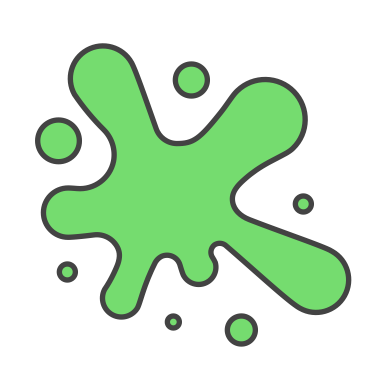 Veronika Rusnáková
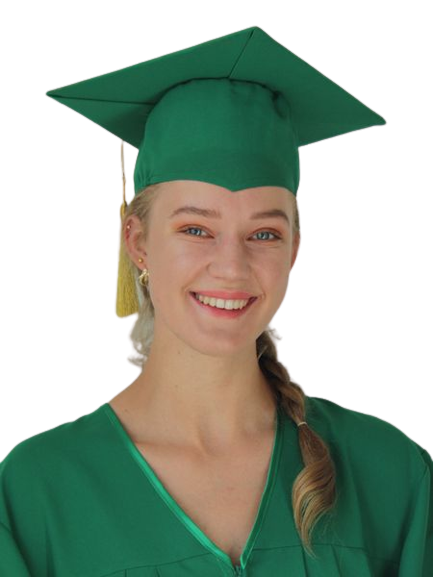 Školu zvláda Veva hravo,
vie matiku, no aj právo.
Rada pije víno suché,
neublíži ani muche.
A aj keď sa na to nezdá,
je to z Heľpy párty hviezda.
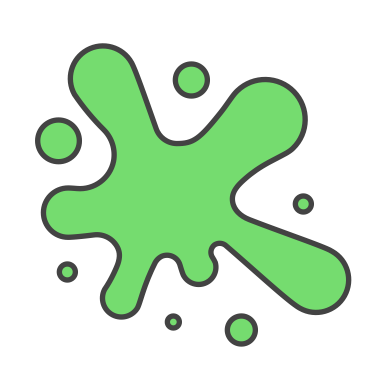 Tatiana Schmidlová
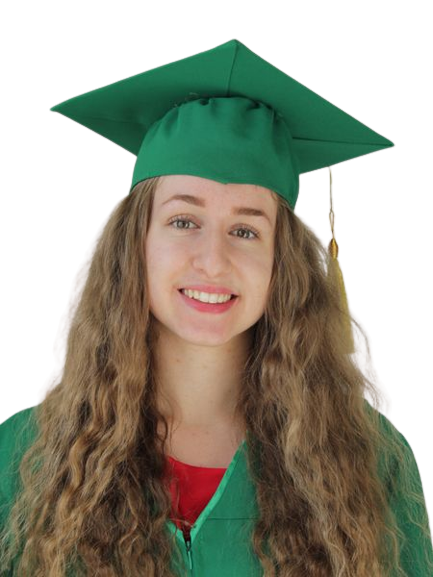 Za knihami stále sedí,
je najväčší jedák triedy.
Na hodinách nereaguje,
ozve sa len keď sa sťažuje.
Hneď z prízvuku každý vie,
že z klenovca Taťa je.
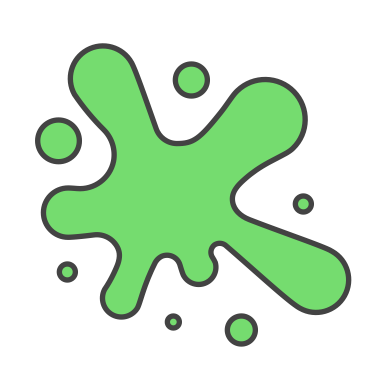 Sofia Strukanová
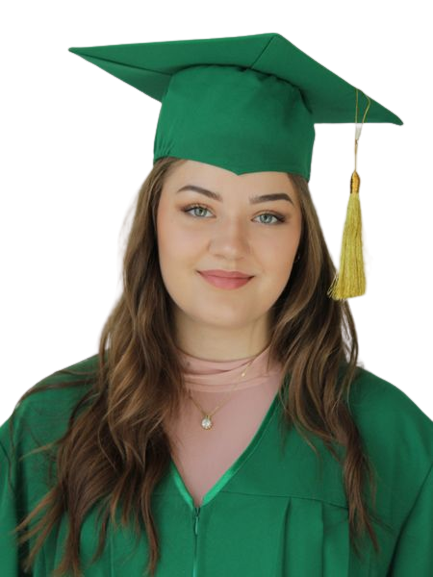 Naša párty kočka z Hnúšte,
na hlave nosí vlasy husté.
Sofia a jej červená Kia,
to je vám dvojica ako z kina.
Jej veľké oči a široký úsmev
zahnali v škole už
nejeden prúser.
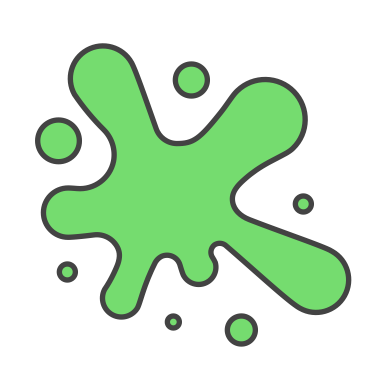 Tereza Svinčiaková
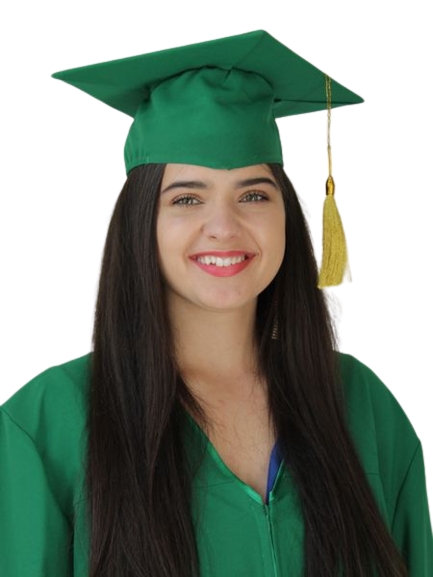 Terča naša všetko vie,
učí sa aj športuje.
Vysvedčenie čisté máva,
oblieka sa ako dáma.
Úsmev má krásny a vlasy tmavé,
testy píše na jednotky samé.
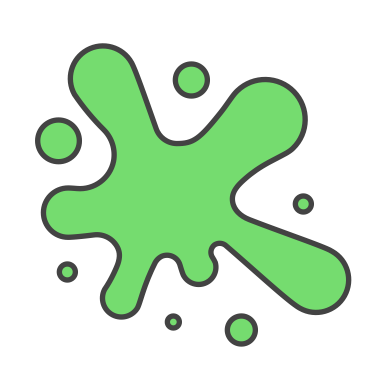 Michal Šulko
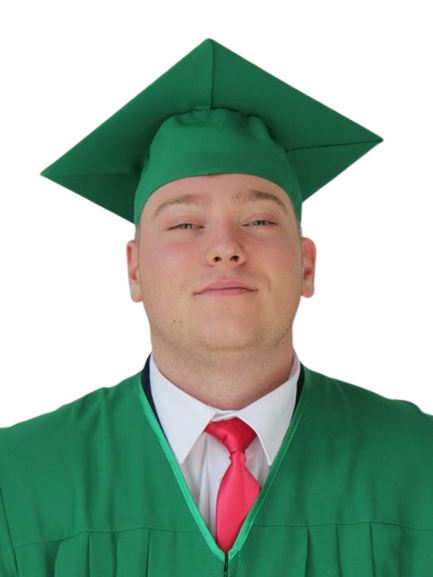 Na Smarte si cesty brázdi, 
užíva si moment každý. 
Na privátoch veselo si vyspevuje, 
každú mladú dievku obletuje. 
Mišinko náš dejepis má v malíčku, 
bez cigy zaživa chvíľu kritickú. 
Na školu kašle a má fraj, 
Je to proste Magic Mike.
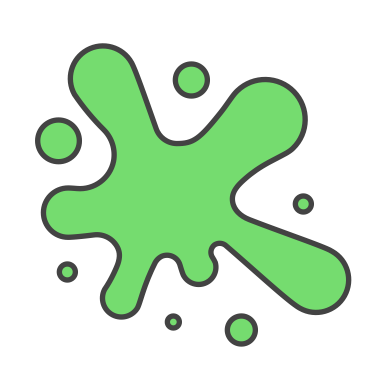